LE IMPRESE TRA INVESTIMENTIE CAPITALE UMANO
Le opinioni degli imprenditori di Confindustria Veneto Est

							Giugno 2024
GLI INVESTIMENTI NEL 2024Qual è nel 2024 la spesa per investimenti (materiali e immateriali) prevista nella sua impresa? (in percentuale sul fatturato - valori %)
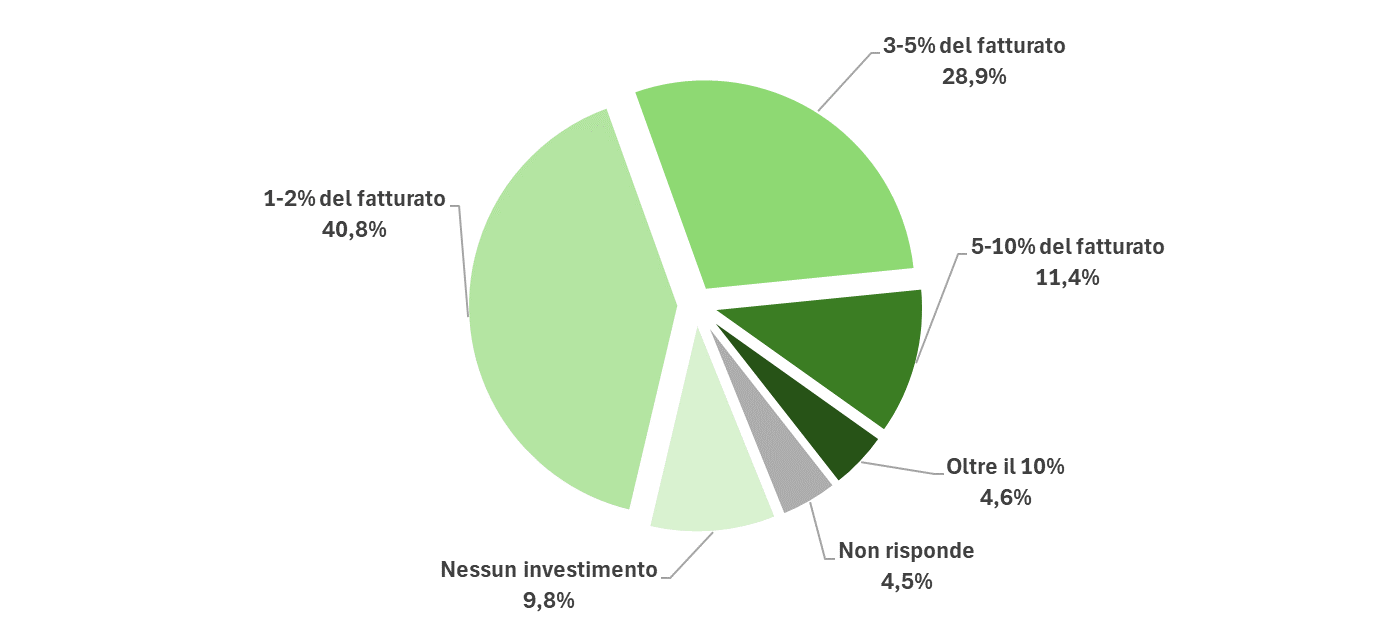 Oltre il 5% del fatturato:
16,0%
Fonte: Le imprese tra investimenti e capitale umano - Confindustria Veneto Est, Aprile-Maggio 2024; n. casi: 806
GLI INVESTIMENTI NEL 2024Qual è nel 2024 la spesa per investimenti (materiali e immateriali) prevista nella sua impresa? Confronto con quella realizzata nel 2023 (in percentuale sul fatturato - valori %)
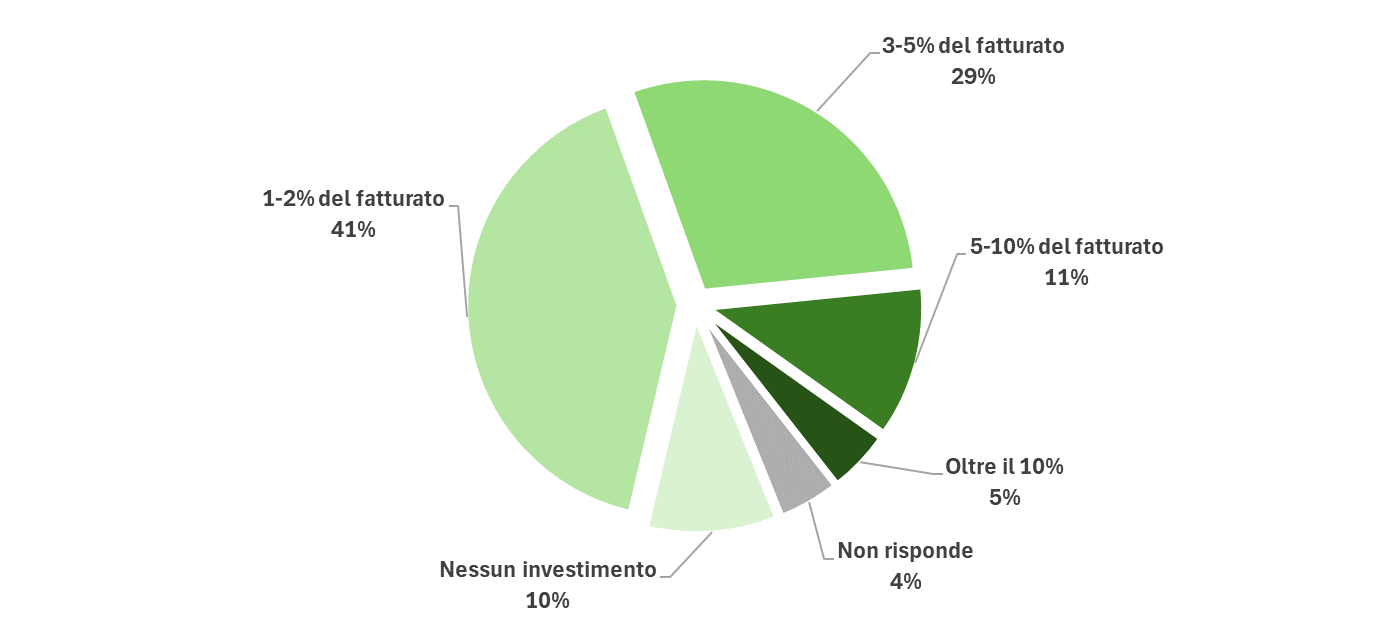 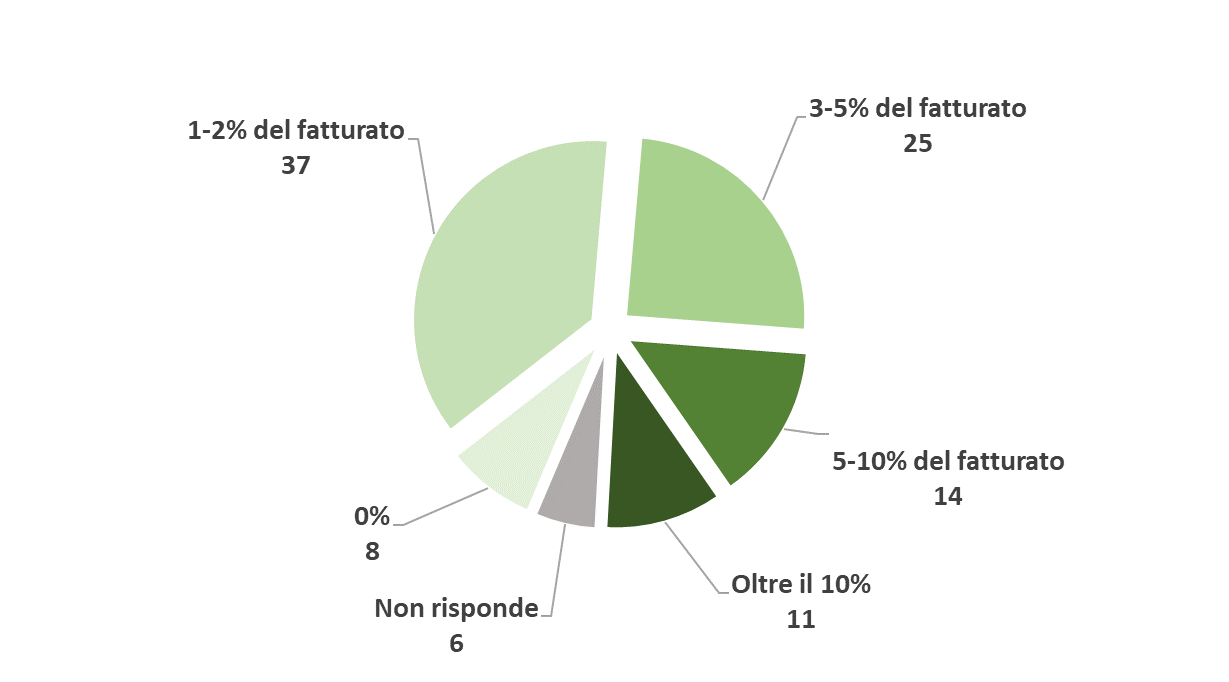 SPESA PREVISTA 2024
SPESA DICHIARATA 2023
Oltre il 5% del fatturato:
25%
Oltre il 5% del fatturato:
16%
Fonte: Le imprese tra investimenti e capitale umano - Confindustria Veneto Est, Aprile-Maggio 2024; n. casi: 806
GLI INVESTIMENTI NEL 2024In quali dei seguenti ambiti ha in programma di investire la sua impresa nel 2024? (possibili risposte multiple - valori percentuali)
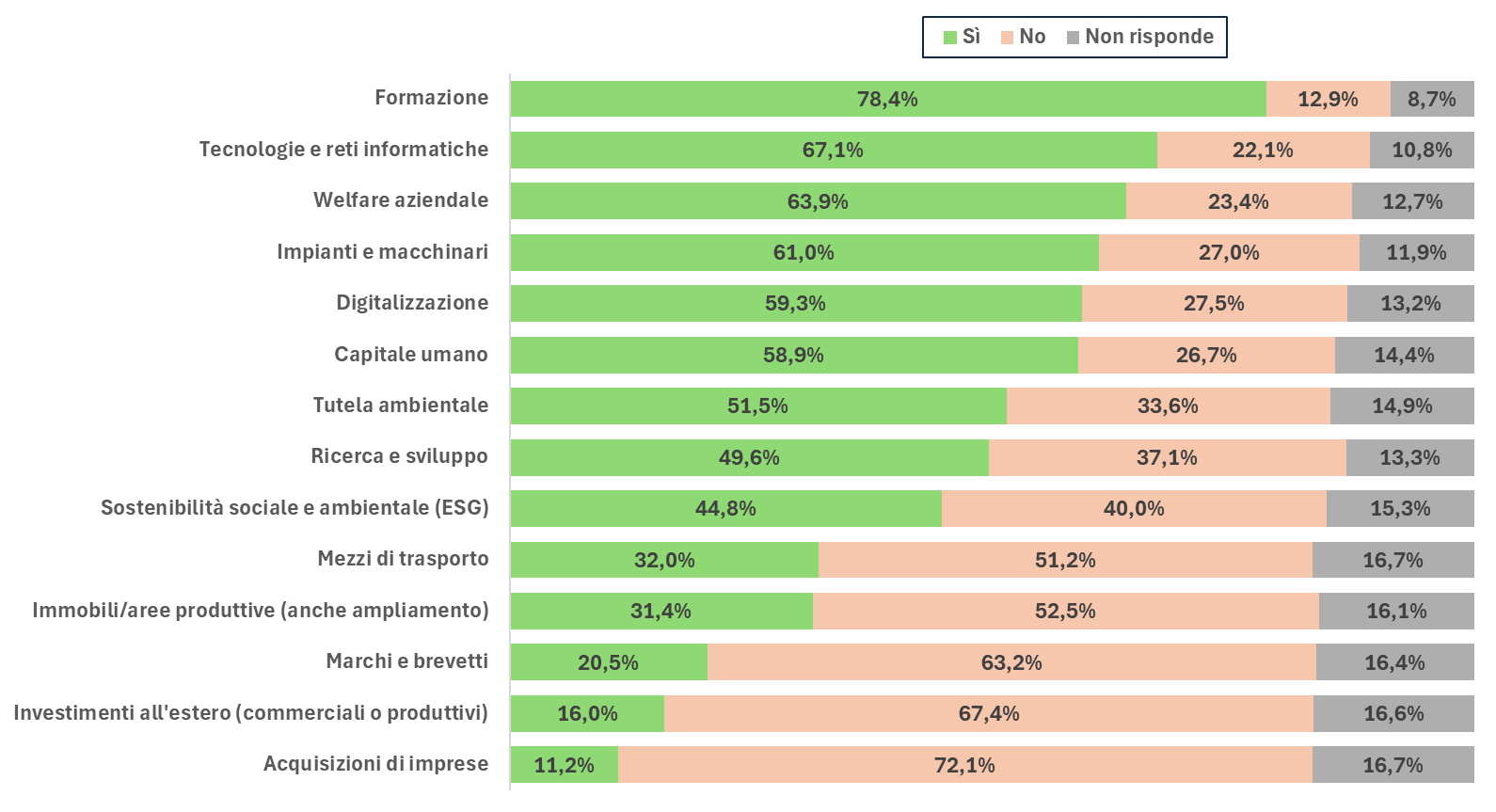 Fonte: Le imprese tra investimenti e capitale umano - Confindustria Veneto Est, Aprile-Maggio 2024; n. casi: 806
IL FINANZIAMENTO DEGLI INVESTIMENTILa sua impresa come sta finanziando gli investimenti previsti nel 2024?(valori percentuali prima indicazione in ordine importanza)
Fonte: Le imprese tra investimenti e capitale umano - Confindustria Veneto Est, Aprile-Maggio 2024; n. casi: 806
LA RICERCA DEL PERSONALEFerme restando le sostituzioni per pensionamento, la sua impresa prevede nuove assunzioni nel corso del 2024? Per quali ragioni, obiettivi?(due principali in ordine importanza - valori percentuali sul totale aziende)
Le ragioni delle nuove assunzioni (valori percentuali tra quanti rispondono affermativamente alla domanda precedente)
Fonte: Le imprese tra investimenti e capitale umano - Confindustria Veneto Est, Aprile-Maggio 2024; n. casi: 806
Nota informativa